County impacttransportation modernization act of 2023
SB273/HB321 by Sen massey, rep howell
Public Chapter 159 of 2023
Short Term = $300 million
One-time grants

Long Term = Electric Vehicle Registrations
Operating budget monies
Replaces waning fuel tax collections
Short Term
State Aid Road Program = $300 million in one-time funding
Existing program with rules ($21 million annually since 1980s)
100 percent of the funds available July 1, 2023
Annual work plan, as always have each year, by October
PLUS a projected list of projects and budget estimates for two (2) additional years
County Highway Departments retain discretion as to how much of the State Aid funding will use each year
Single or Multiple years
All other State Aid Road guidelines remain the same
$21 million annual allocation continues through TDOT budget
Creates a Data Trail
Counties maintain more than 61,000 total road miles
20% on the State Aid System (about 15,000 miles)
Collect traffic from low volume roads
Provide connectivity to collector and arterial highways
Service to smaller communities not served by a higher-class (road) facility
Link locally important traffic generators with rural areas of a county
$4.3 billion in County  transportation needs
Tennessee Advisory Commission on Intergovernmental Relations, 2023
	(Projects reported between 2017-Present)
Reporting will help us show the long-term, unmet funding need
Long Term
State gasoline & motor fuel revenue collections are decreasing
March collections down $1.1 million over this time a year ago
Finish FY2022-2023 at least $1.5 million less than the previous FY
$6 million less than we had projected
Additional County Highway Department revenues
Mineral severance taxes
Wheel tax
Property tax
Local option sales tax
Business tax
Grants
Reimbursements from natural disasters/emergencies
Etc.
Why it matters
Growing number of Electric Vehicles in Tennessee
EV manufacturers are here (GM, Nissan, Volkswagen, Ford)
Existing registration fee not shared with counties and cities
Drive Electric Tennessee’s mission is 200,000 EVS by 2028
25,955 as of 12/31/2022
Inflation impact on purchasing power
Costs of oil, fuel, etc. up 25-50% over last year
Fuel efficiency affects primary transportation revenues
Greater period between fuel ups = fewer tax revenues generated
Historical collections
county transportation needs
Tennessee Advisory Commission on Intergovernmental Relations, 2022-2023
	Projects reported between 2017-Present
county transportation needs
Tennessee Advisory Commission on Intergovernmental Relations, 2022-2023
	Projects reported between 2017-Present

Center Hill RPO = Cannon, Cumberland, DeKalb, Putnam, Van Buren, Warren and White counties
Dale Hollow RPO = Clay, Fentress, Jackson, Macon, Overton, Pickett, Smith, and Trousdale counties
county transportation needs
Vehicle Registrations
Paid at time of renewal, not at purchase of the vehicle
County impact Summary
SB273/HB321 (Sen. Becky Massey, Rep. Dan Howell)
Public Chapter 159 of 2023
Short Term = $300 million
One-time grants

Long Term = Electric Vehicle Registrations
Operating budget monies
Replaces waning fuel tax collections
It’s early (January 2024 implementation)
Difficult to estimate
NON-Supplanting provision
“Effective July 1, 2023, a sum of three hundred million dollars ($300,000,000), to be distributed to local governments as grants, as determined by the commissioner; provided, that a local government shall not use grants distributed from the sum described in this subdivision (b)(2) to supplant other state or local moneys appropriated or allotted for building, maintaining, or improving county roads or bridges”
contact
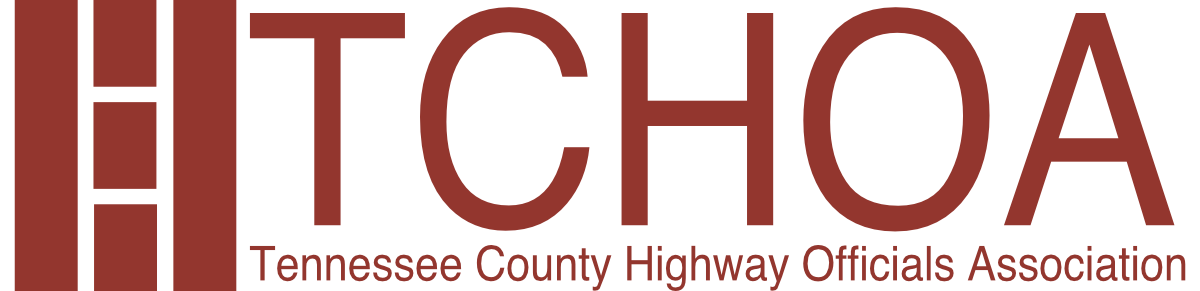 Brett Howell
Executive Director
Tennessee County Highway Officials Association
615/532-3767 office
615/714-2550 cell
brett.howell@tncounties.org